Washington County Public Health & Environment
14949 62nd Street North, Stillwater, MN 55082
T: 651-430-6655 | F: 651-430-6730
www.co.washington.mn.us/publichealth
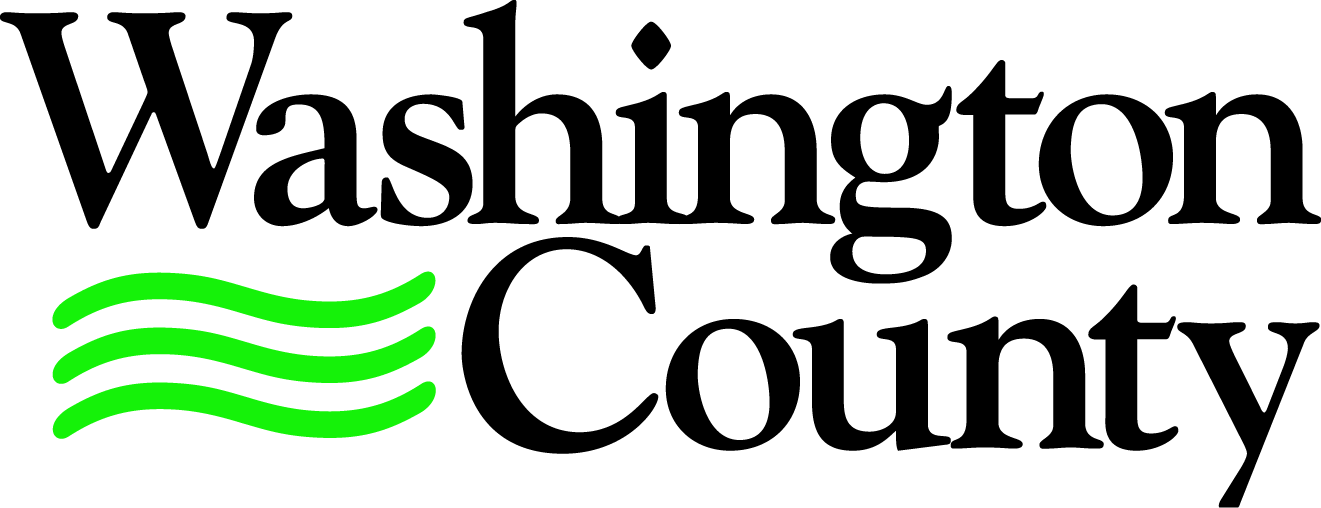 Education Infographic
INVOICE # 8429 

Attn: J. Sauber (L317)									                         Date:  08-17-2022

Name: Sauber Plumbing and Heating – J. Sauber
Address: 100 Third Street
City:	 Farmington			State:	MN		Zip:	55024			Phone: 651-463-7434



	
Invoice Payment is Due:

Description: Compliance Inspection                                                                                              Amount Due



Property : 15901 PUTNAM BLVD S, CITY OF AFTON-PID 15.028.20.14.0001				$44.00
      














     Due Date Upon receipt											TOTAL DUE:            $44.00


Make checks payable and remit to:
Washington County Public Health and Environment-D.Lange
14949 62nd St N Room 4600
Stillwater MN 55082
Or pay online: www.co.Washington.mn.us/PHEPAY
www.co.washington.mn.us/publichealth